Xây dựng ứng dụng Web với ASP.NET Core API + IdentityServer + Angular
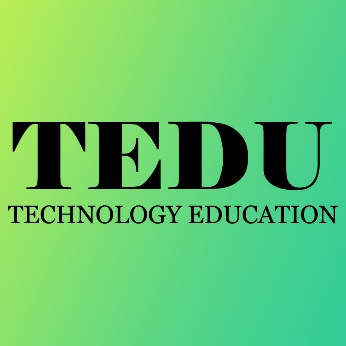 Trainer: Bạch Ngọc toàn
Tedu.com.vn
Giới thiệu khóa học
Xây dựng một dự án thật phục vụ cho TEDU
Đề tài sẽ là xây dựng ứng dụng KnowledgeSpace cho cộng đồng với chức năng chính là cho phép cộng đồng có thể đăng các vấn đề và giải pháp lên chia sẻ.
Khóa học sẽ bao gồm phần Backend REST API, Angular làm Admin và ASP.NET MVC Làm portal.
Có bổ sung Unit test cho các tính năng
Công nghệ sử dụng
ASP.NET Core API 3.1 mới nhất
Angular 8
IdentityServer 4
SQL Server
Git
ASP.NET MVC
Visual Studio 2019
Dành cho ai và sẽ đạt được gì?
Dành cho các bạn từ sinh viên cho đến các bạn đang đi làm muốn nâng cao trình độ code qua dự án thực tế.
Các bạn sẽ đạt được các kỹ năng fullstack tư backend đến frontend.
Code tối ưu và chuẩn code sạch.
Cấu trúc tối giản dễ hiểu
Ngày phát hành dự kiến
Dự kiến phát hành: 15/4/2020
Tại TEDU.COM.VN